Республика Бурятия – мой родной край
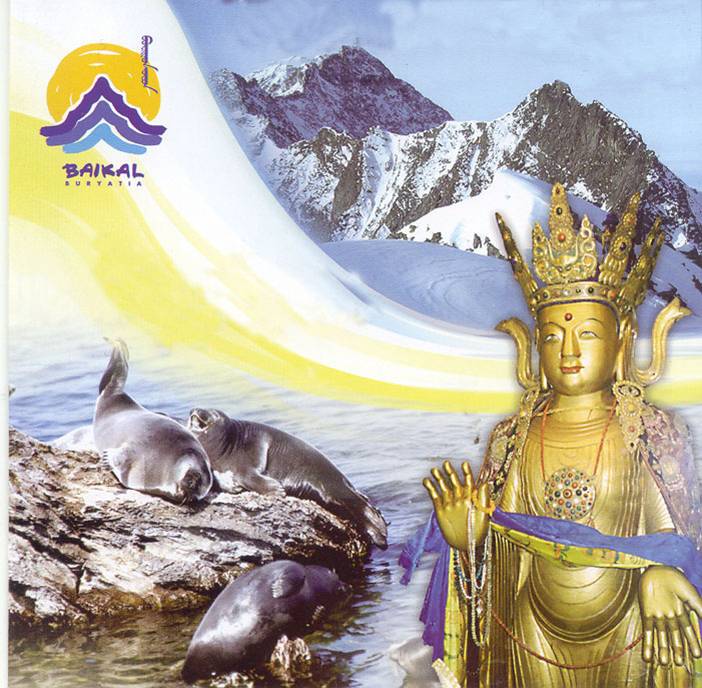 Большую часть республики занимают леса - 83%
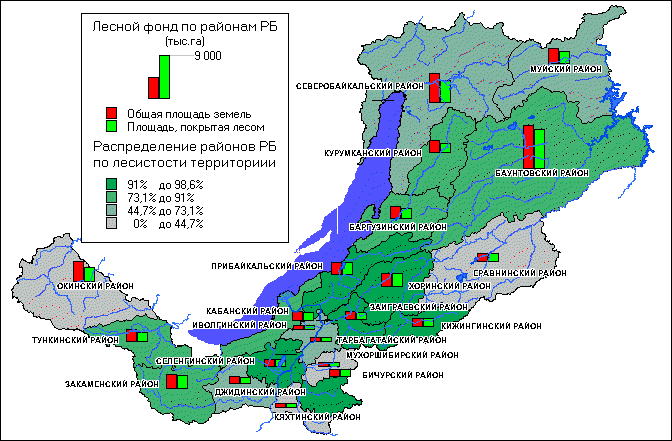 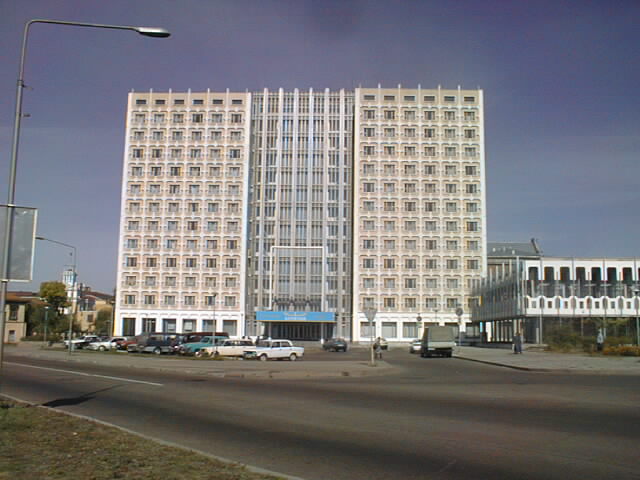 Столица республики – город Улан-Удэ
Г.Улан-Удэ в начале ХХ века.Торговая площадь Гостинные ряды
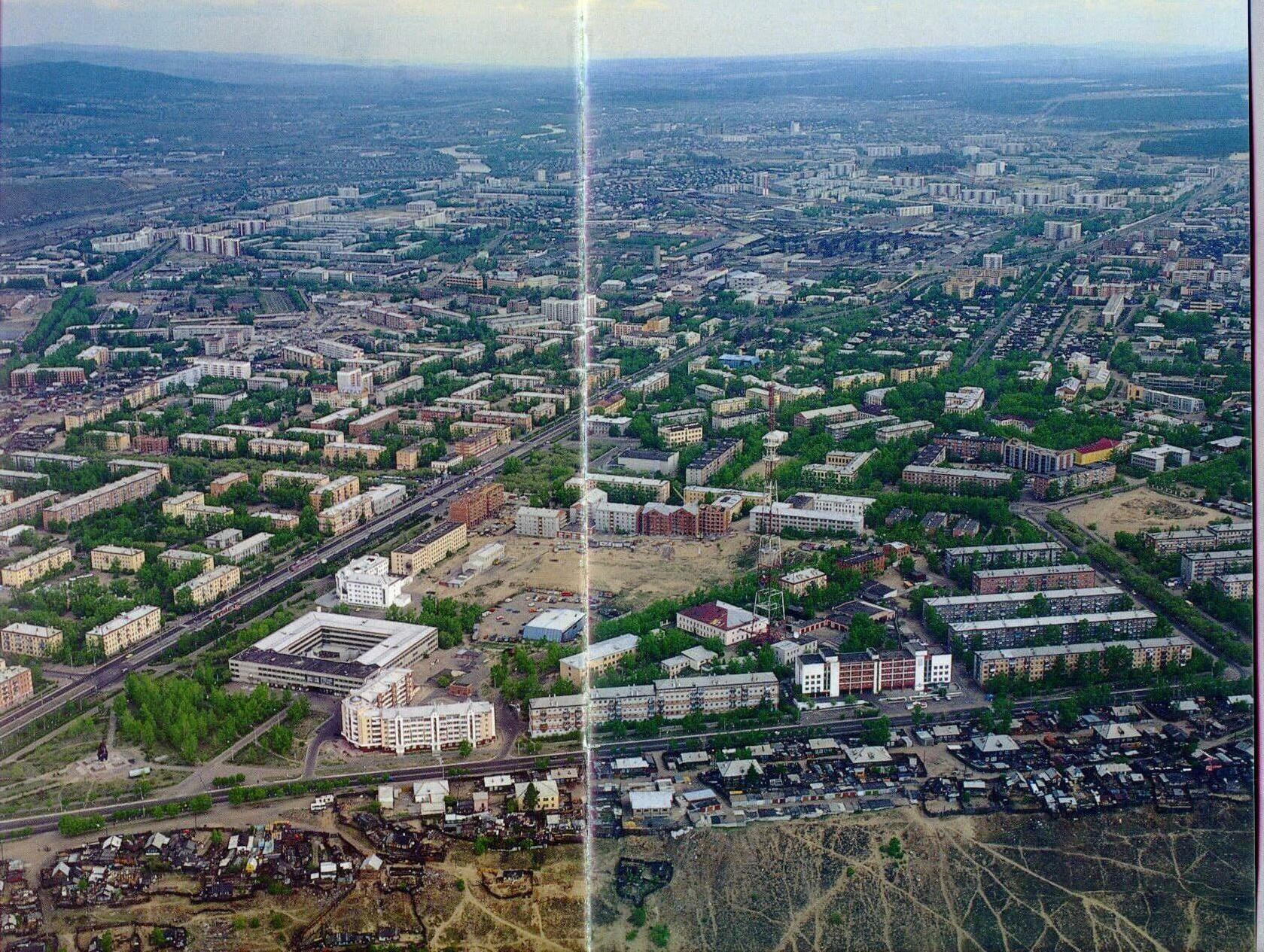 61% жителей – русские, 30% - буряты, другие национальности – 9%. Коренные жители – буряты. Исповедуют буддизм.
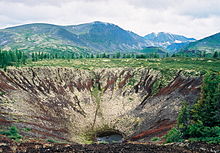 Республика Бурятия входит в горную зону, занимающую значительную часть юга Восточной Сибири. Рельеф характеризуется мощными горными хребтами. Площадь гор более чем в 4 раза превышает площадь, занимаемую низменностями. Самая высокая покрытая ледниками вершина Мунку-Сардык в Восточных Саянах 3491 м над уровнем моря.
Климат Бурятии резко-континентальный. Зима холодная, с сухим морозом и малым количеством снега. Весна ветреная, с заморозками и почти без осадков. Лето короткое, с жаркими днями и прохладными ночами, с обильными осадками в июле и августе. Осень наступает незаметно, без резкой смены погоды, в отдельные годы она бывает долгой и теплой. Средняя температура летом +18,5 °С, зимой −22 °С.
Всего на её территории протекает более 30 000 рек общей протяженностью около 150 тыс. км. Из них лишь 25 относятся к категории больших и средних.
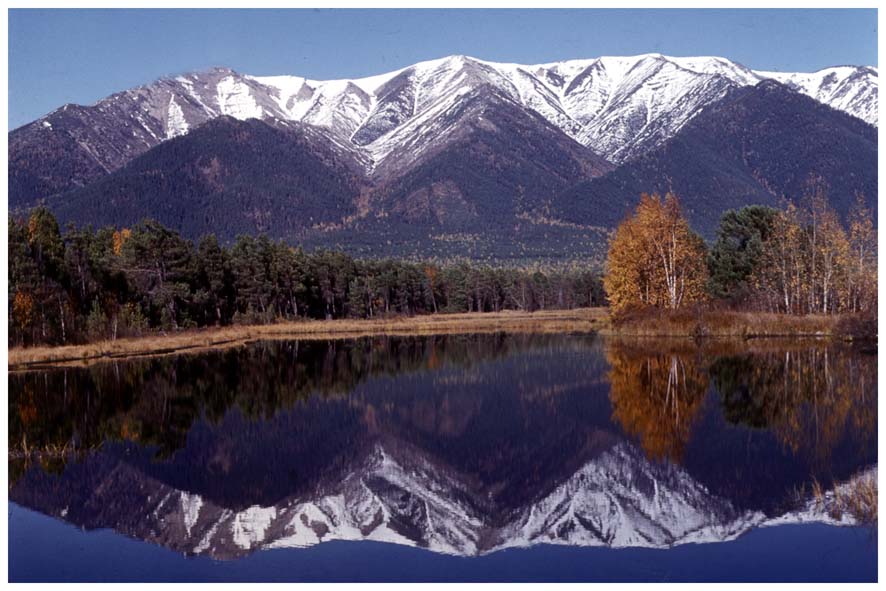 Главное богатство республики – озеро Байкал
Озеро Байкал и окружающую его территорию населяют 2500 различных видов животных и рыб, 250 из которых эндемичны. Наиболее известны байкальский омуль — промысловая рыба семейства лососёвых, а также живородящая голомянка — прозрачная рыба без чешуи и плавательного пузыря. Символ Байкала — нерпа. Тайну происхождения этого пресноводного тюленя в озере пока не удалось разгадать.
Осётр байкальский
Таймень
Голомянка
Бо́льшая часть территории Бурятии занята лесами (83 % площади). Весной расцветает рододендрон даурский (называемый местным населением багульником).
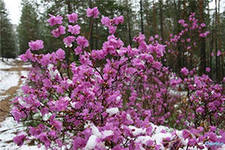 В тайге обитают соболь, белка, лисица, колонок, горностай, рысь, косуля, кабарга, изюбрь, лось, кабан, медведь.
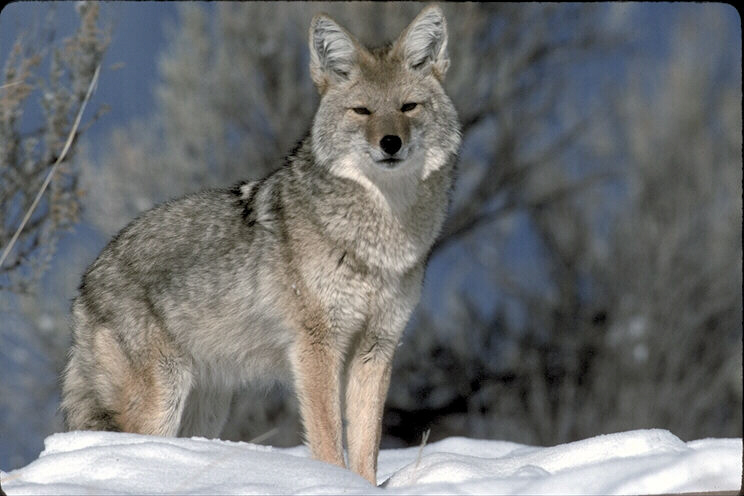 Соболь баргузинский
Белка
Лисица
Колонок
Горностай
Кабан
Рысь
Изюбрь
Косули
Лось
Полезные ископаемые
На территории Бурятии разведано более 700 месторождений различных полезных ископаемых.
247 золота 7 месторождений вольфрама, 13 — урана, 4 — полиметаллов, по 2 — молибдена и бериллия, по одному — олова и алюминия. Также разведано 8 месторождений плавикового шпата, 10 месторождений бурого и 4 месторождения каменного угля, 2 месторождения асбеста, ряд нефритовых и строительного сырья, а также апатита, фосфорита, графитa и цеолитов
Нефрит
Вольфрам
Залежи титана
Недра Бурятии содержат:
48 % балансовых запасов цинка России, 
24 % — свинца, 
37 % — молибдена, 
27 % — вольфрама, 
16 % — плавикового шпата, 
15 % — хризотил-асбеста.
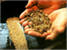 Заповедники и национальные парки Бурятии
1.Тункинский национальный парк.
2.Забайкальский национальный парк.
3. Баргузинский заповедник.
4.Джергинский заповедник.
5.Байкальский заповедник
Тункинский национальный парк
Водопад на реке Кыренга.
Минеральные лечебные источники.
Место поклонения местных жителей «Тамхи-Баряша», где просят покровительства во время путешествия.
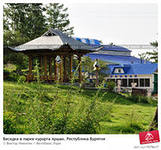 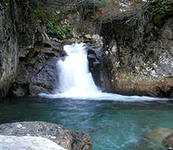 Забайкальский национальный парк
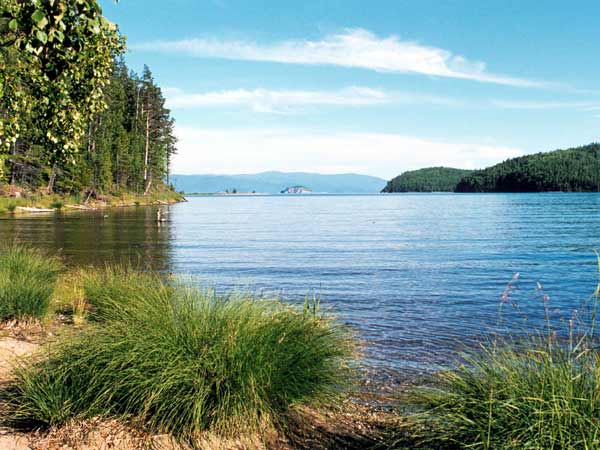 В состав его территории вошли такие замечательные и неповторимые по своей красоте природные комплексы как полуостров Святой Нос, южная часть Баргузинского хребта до Баргузинского заповедника, Ушканьи острова, острова Чивыркуйского залива, Баргузинский и Чивыркуйский заливы.
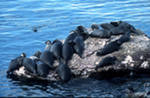 Баргузинский заповедник
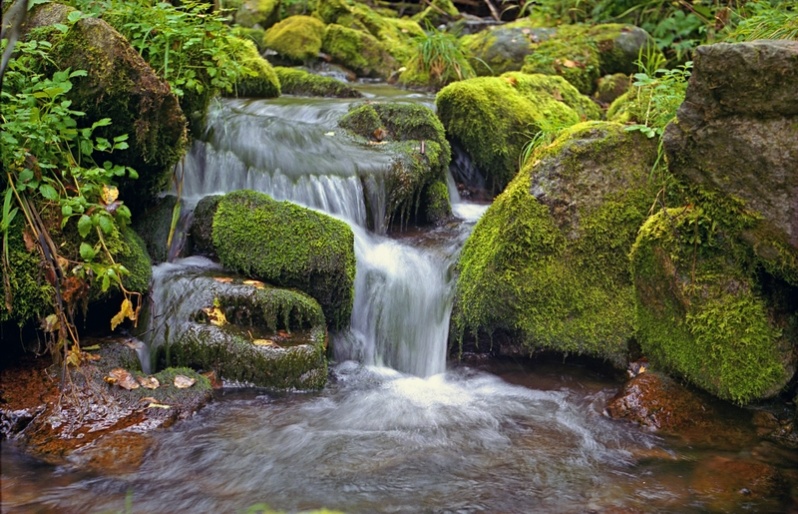 Создан для восстановления популяции баргузинского соболя.
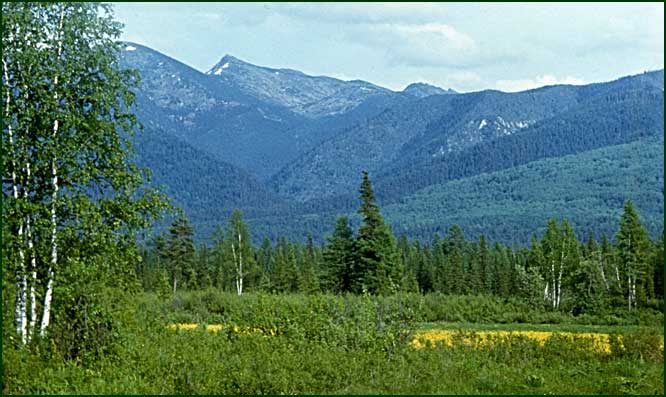 Джергинский заповедник
Находится в Курумканском районе. Охраняется черный журавль и черный аист.
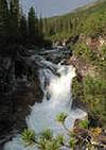 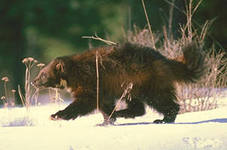 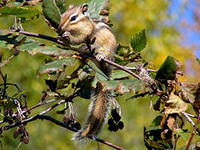 Байкальский заповедник
Территория заповедника стала надежным домом для многих диких растений и животных. В заповеднике встречаются около 40 растений, ставших редкостью для Сибири, а некоторые их них занесены в Красную Книгу России, например, ветреница байкальская, касатик гладкий, башмачок крупноцветковый.
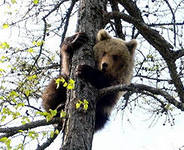